Ontwikkelingen in de recreatie
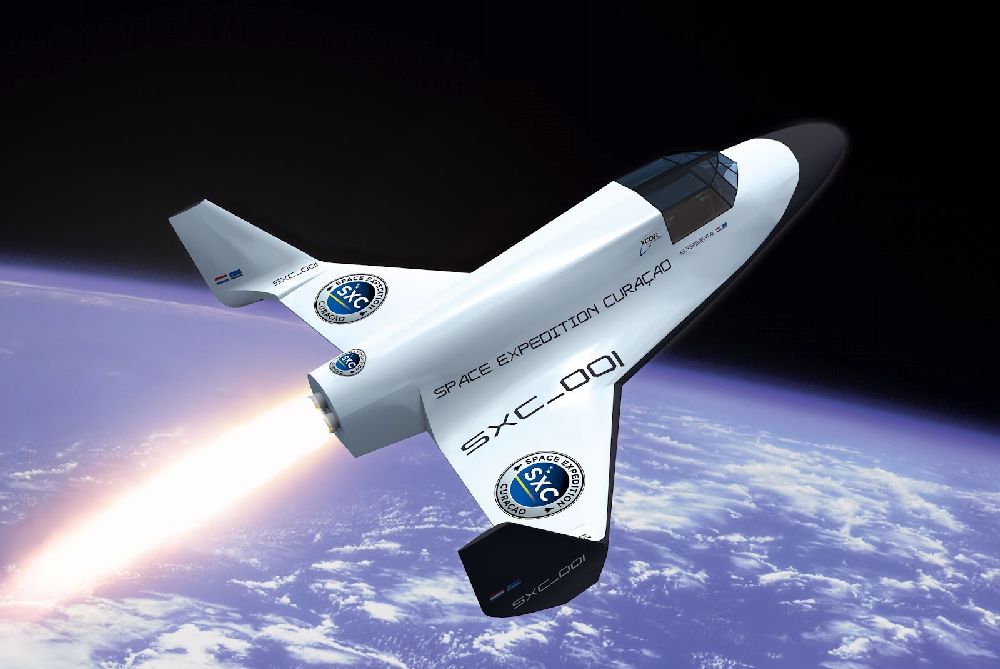 Oriëntatie
De wensen van gasten zijn voortdurend aan verandering onderhevig. 

Het is belangrijk dat jij als toekomstig medewerker/manager in de recreatiesector zicht hebt op welke ontwikkelingen van invloed zijn op de wensen van de gast zodat jij hier als ondernemer/medewerker op in kunt spelen.

De theorie die in deze les wordt behandeld wordt op 8 april getoetst. Aantekeningen die je binnen deze les maakt mogen bij de toets worden gebruikt. Andere hulpmiddelen zijn niet toegestaan!
Vraag en aanbod
Alle wensen die gasten hebben met betrekking tot mogelijkheden om vrije tijd door te brengen vormen samen de vraag naar recreatie
Factoren die de wensen beïnvloeden
Economische factoren
Sociaal-culturele factoren
Demografische factoren
Ruimtelijke factoren
Politieke factoren
Internationale factoren
Het aanbod
Materieel aanbod
Specifieke aanbod
Niet-specifieke aanbod
Oneigenlijk gebruik

Immaterieel aanbod